OD, Diversity and Inclusion    Yesterday             Today and      Looking Around the Corner
Frederick A. Miller
Judith H. Katz
The Kaleel Jamison Consulting Group, Inc.
WELCOME
TWEETING AS YOU LEARN?
Use the conference hashtag:
#ODNIODA2015

And our Twitter handle:
@kjcginc
Learning Objectives
Explore how issues of Diversity and Inclusion have changed over the years
Examine the changing relationship of OD and Diversity and Inclusion
Discuss what we as OD practitioners can do to influence organizational change with respect to Inclusion and Diversity
Poll Question

	Have we as practitioners been aggressive enough in addressing diversity and inclusion?


	Not at all 					    To a great extent
Shifts in the Workplace
COMPLIANCE


Affirmative Action

Open Doors
DIVERSITY

Recognizing the reality and business case

Open Minds
INCLUSION


ALL people


Open Systems
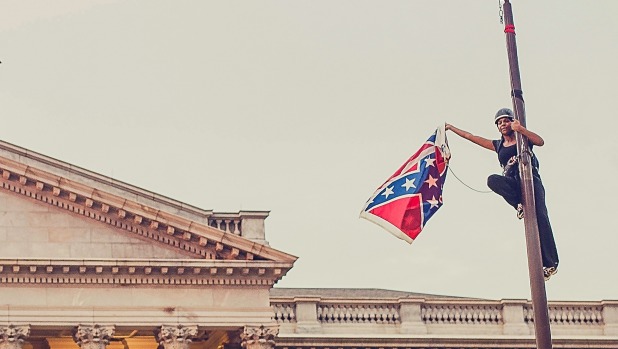 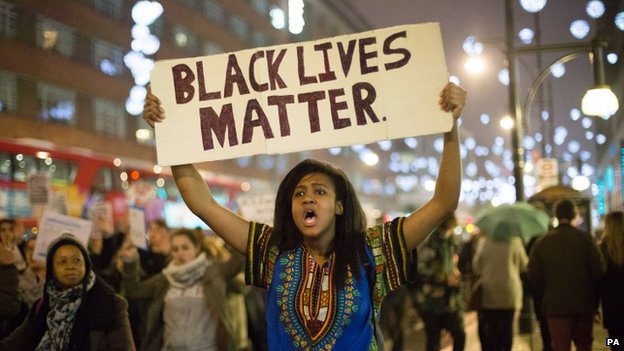 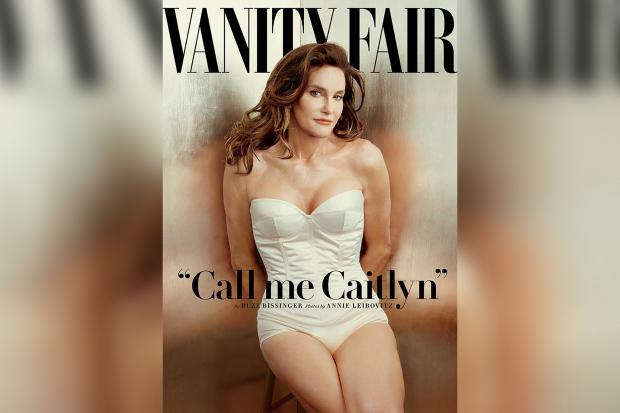 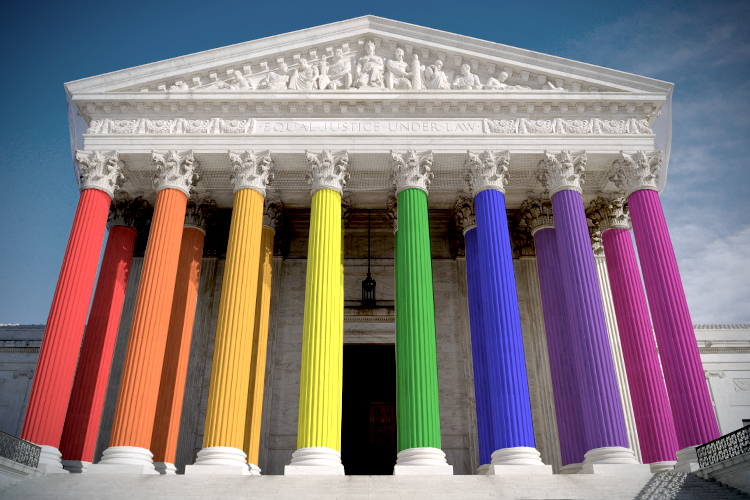 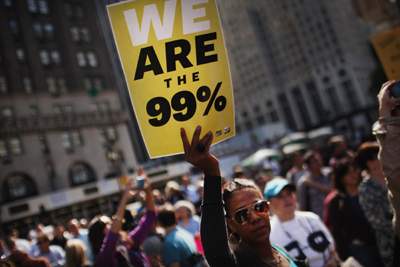 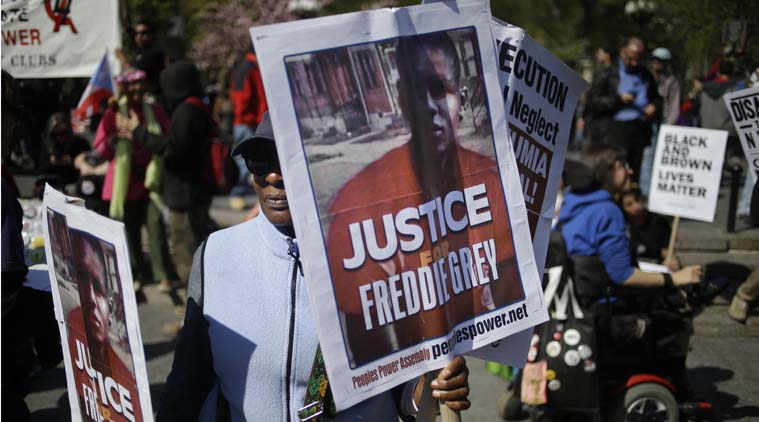 Diversity & Inclusion over the Years
1970s-1980s
1990s
2000s
2010-Present
Newly passed Affirmative Action (race and gender)
Focus on 
Compliance
“Right thing to do”
Focus on business case.
Beginning to include issues gays and lesbians face in the workplace
Expanding definition of people of color;
domestic partner benefits for gays/lesbians
Beginning to focus on Inclusion
Impact of society on workplace—marriage equality, minimum wage policies, transgender issues, Ferguson, Baltimore
Focus on fabric of the organization
What’s ahead for Diversity & Inclusion
Marriage
Equality
Sustainability
Technology
Millenials
Generation Z
Polarization
Silver Tsunami
Religious bias
Healthcare
Questions for Discussion
Group 1:
In looking at the poll results and from your own perception, discuss how we as practitioners have/have not taken on diversity and inclusion in the field and in our practices?

Group 2:
To what extent are you bringing issues of diversity and inclusion up in your practice? 

Group 3:
To what degree are issues of diversity and inclusion impacting the performance of your organization/client organization? and How?

Everybody:
As you think about your practice and skills, what is a growth/learning edge for you related to diversity and inclusion.
Copyright © 1998, 2001, 2002 The Kaleel Jamison Consulting Group, Inc. All rights reserved. No duplication without the written permission of The Kaleel Jamison Consulting Group, Inc. 518.271.7000. www.kjcg.com.
Privilege
Changing OD Methodologies
Based on Gervase R. Bushe and Robert J. Marshak (Eds.). (2015), Dialogic Organization Development: The Theory and Practice of Transformational Change. Oakland, CA: Berrett-Koehler (adapted by Judith H. Katz)
The Big Question
Are we individually and collectively doing enough to address diversity and inclusion in our organizations and our lives?

	If not…
Please Complete a Survey Before You Leave!
Your feedback is greatly appreciated.

Thank You!